Laboratory of Quantum Physics: Topology and Correlations
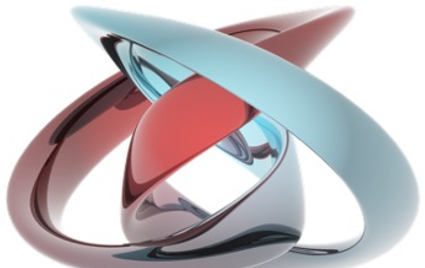 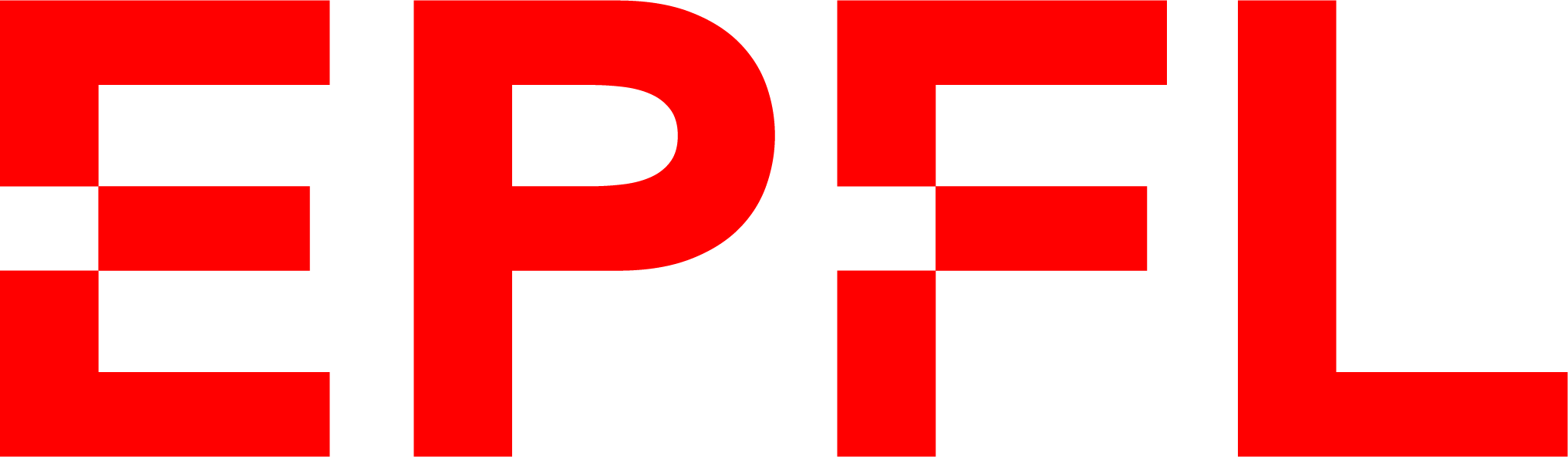 Twist in the tale !!!
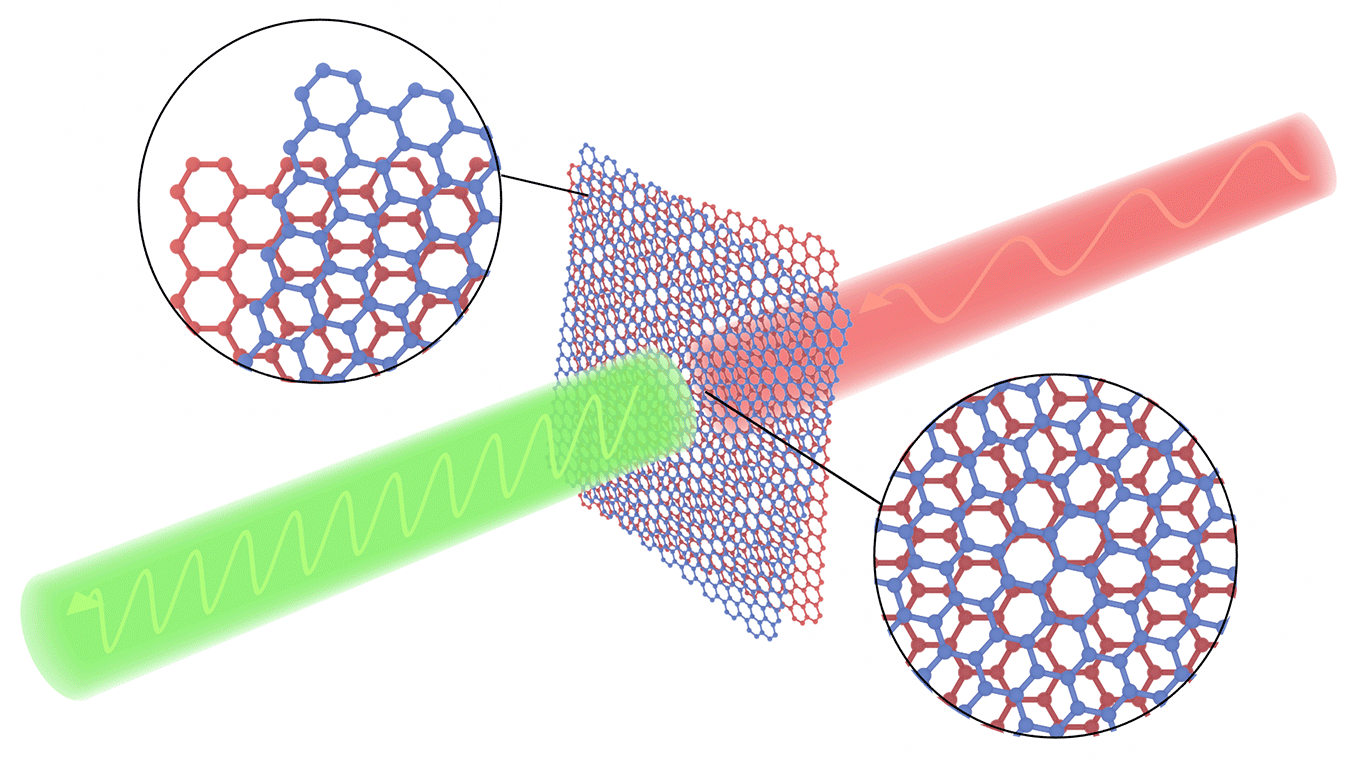 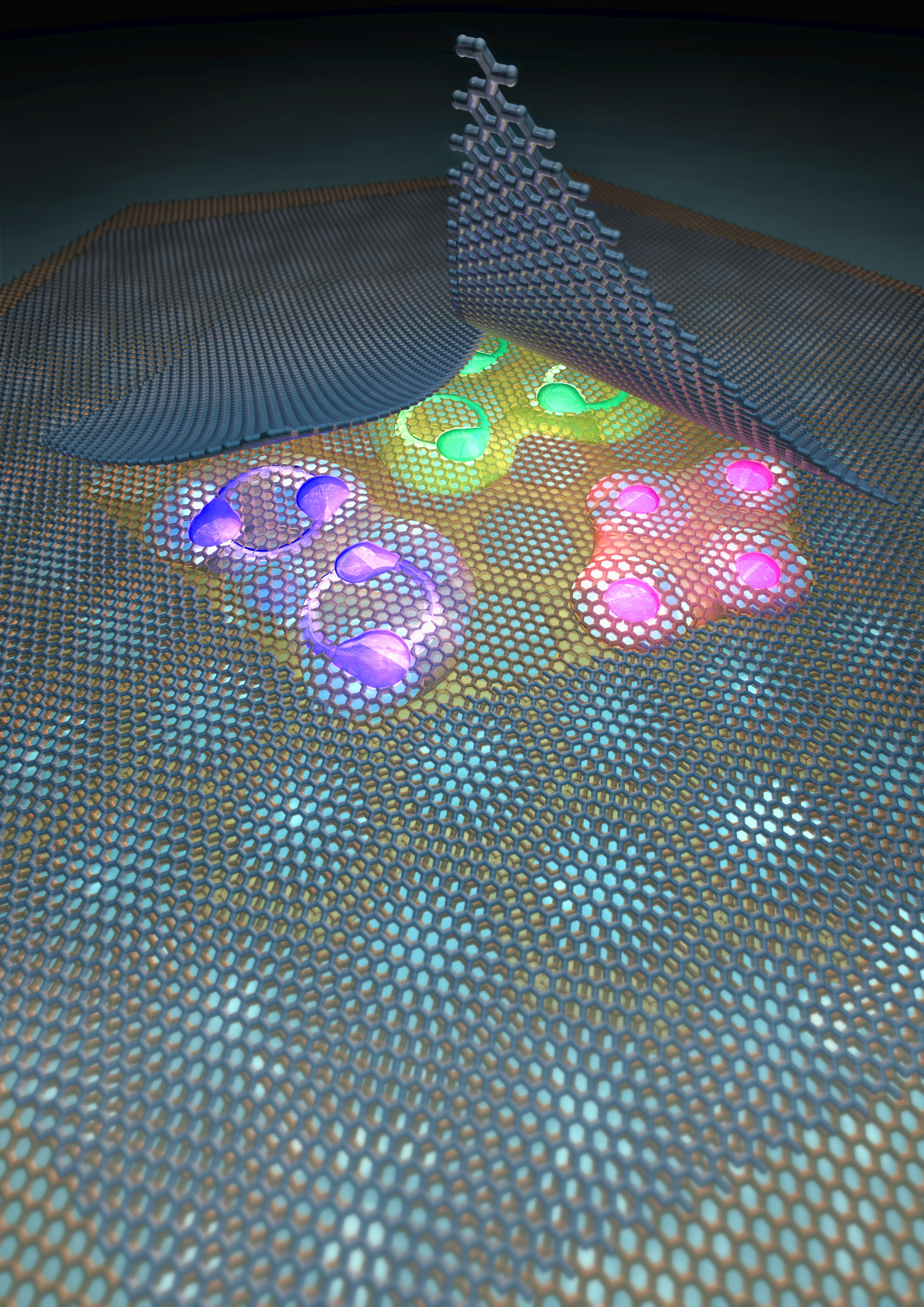 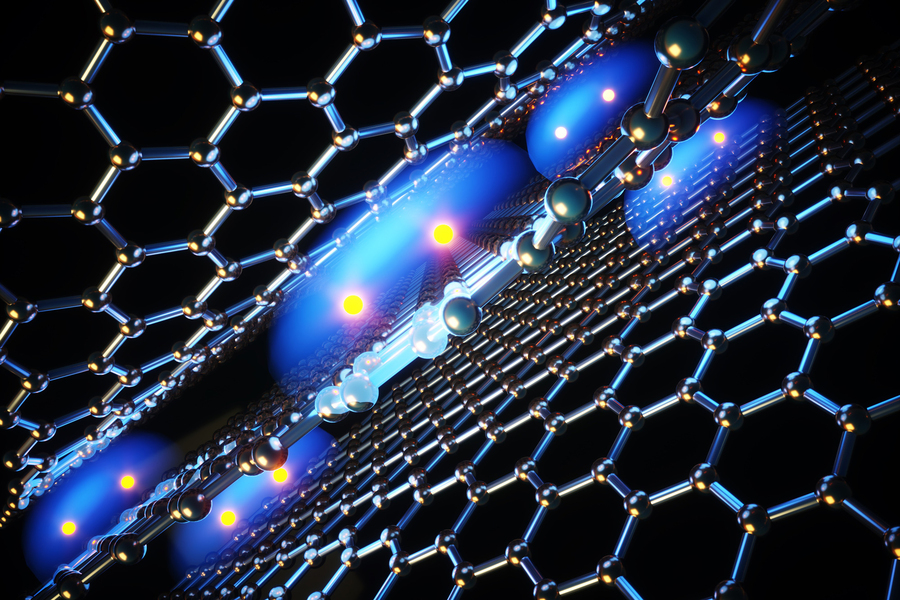 Matter 3, 1361, (2020)
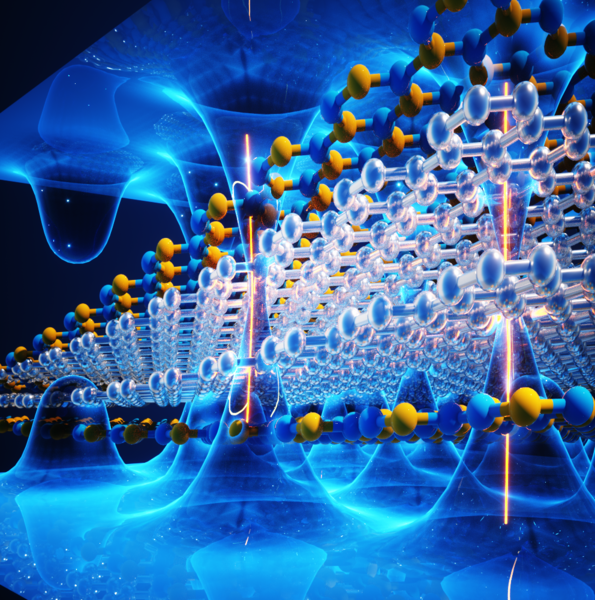 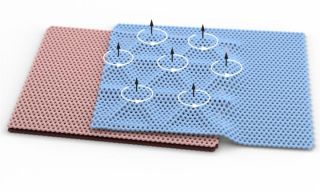 Mitali Banerjee
Correlated Quantum materials
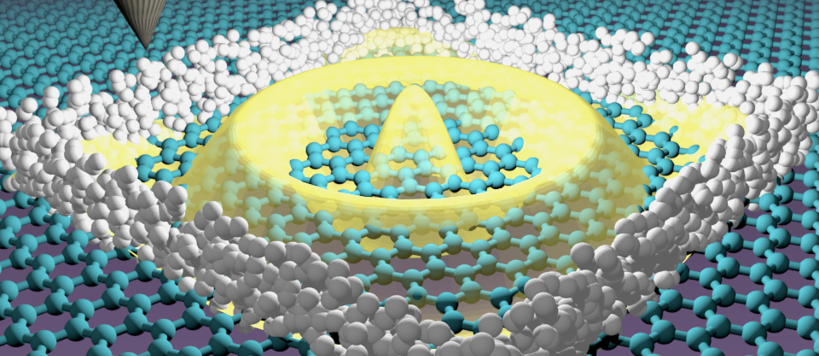 Courtesy Jose Lado (Aalto University)
van der Waals materials
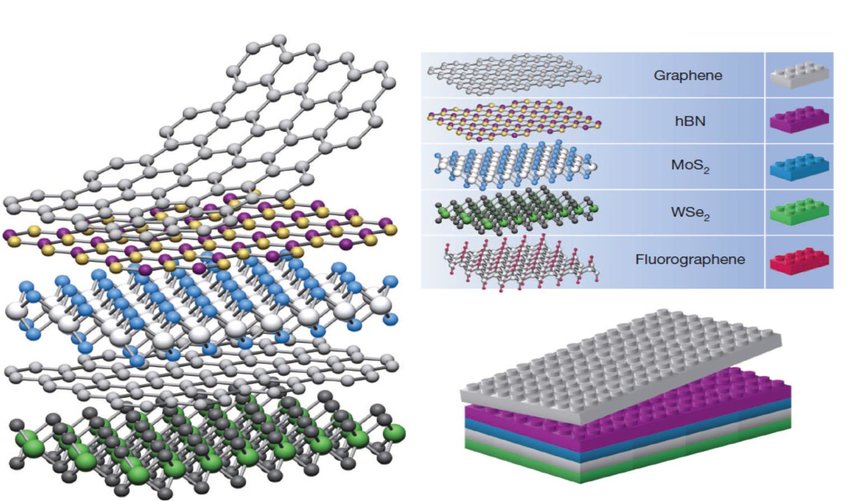 Nature  499, 419 (2013)
van der Waals materials
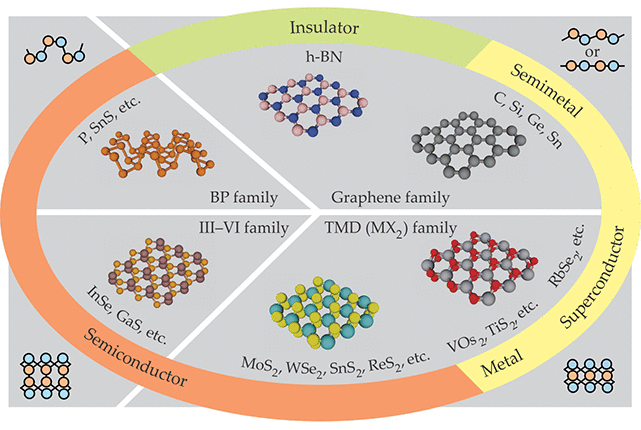 Physics Today 69, 38 (2016)
Graphene
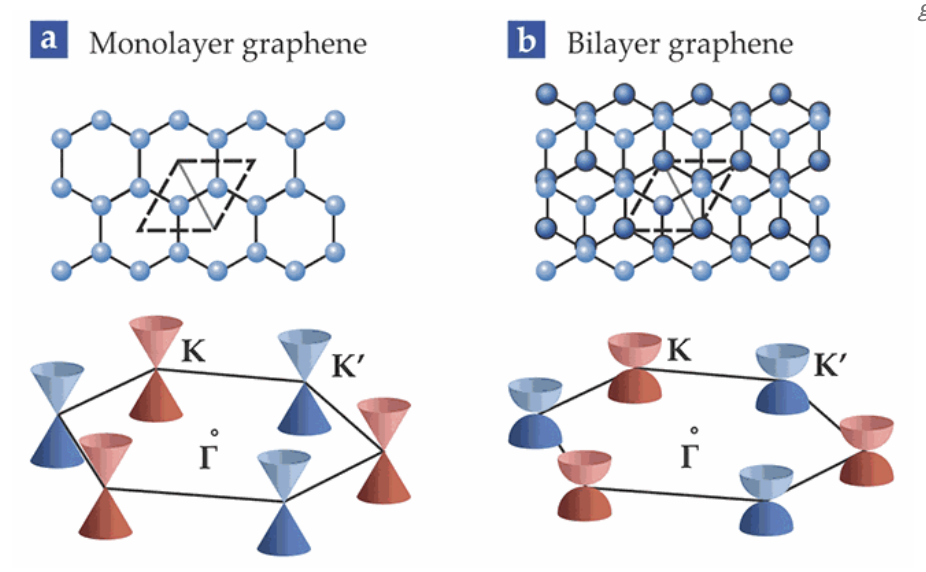 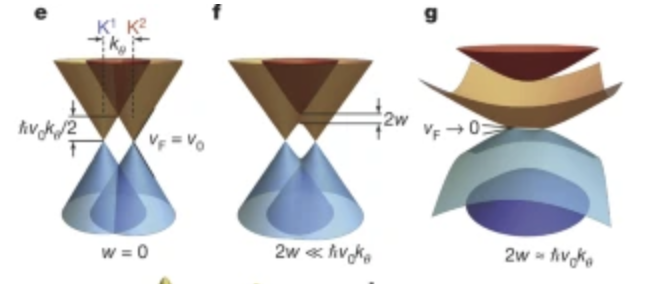 Other materials
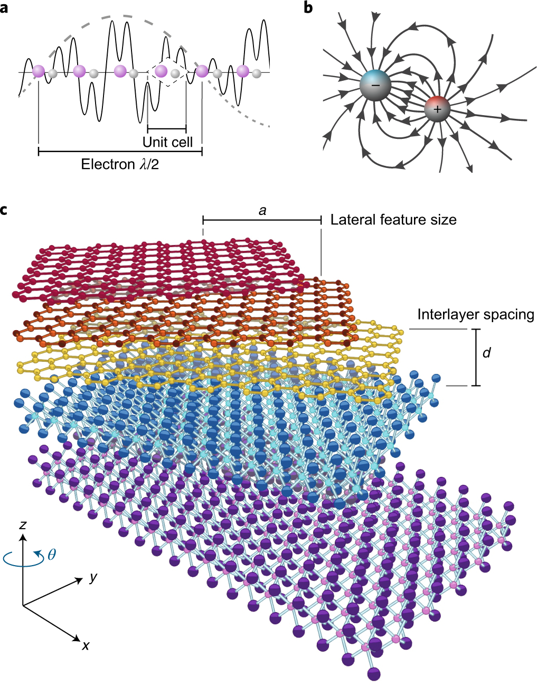 Nature Nanotechnology  13, 986(2016)
Single Layer graphene
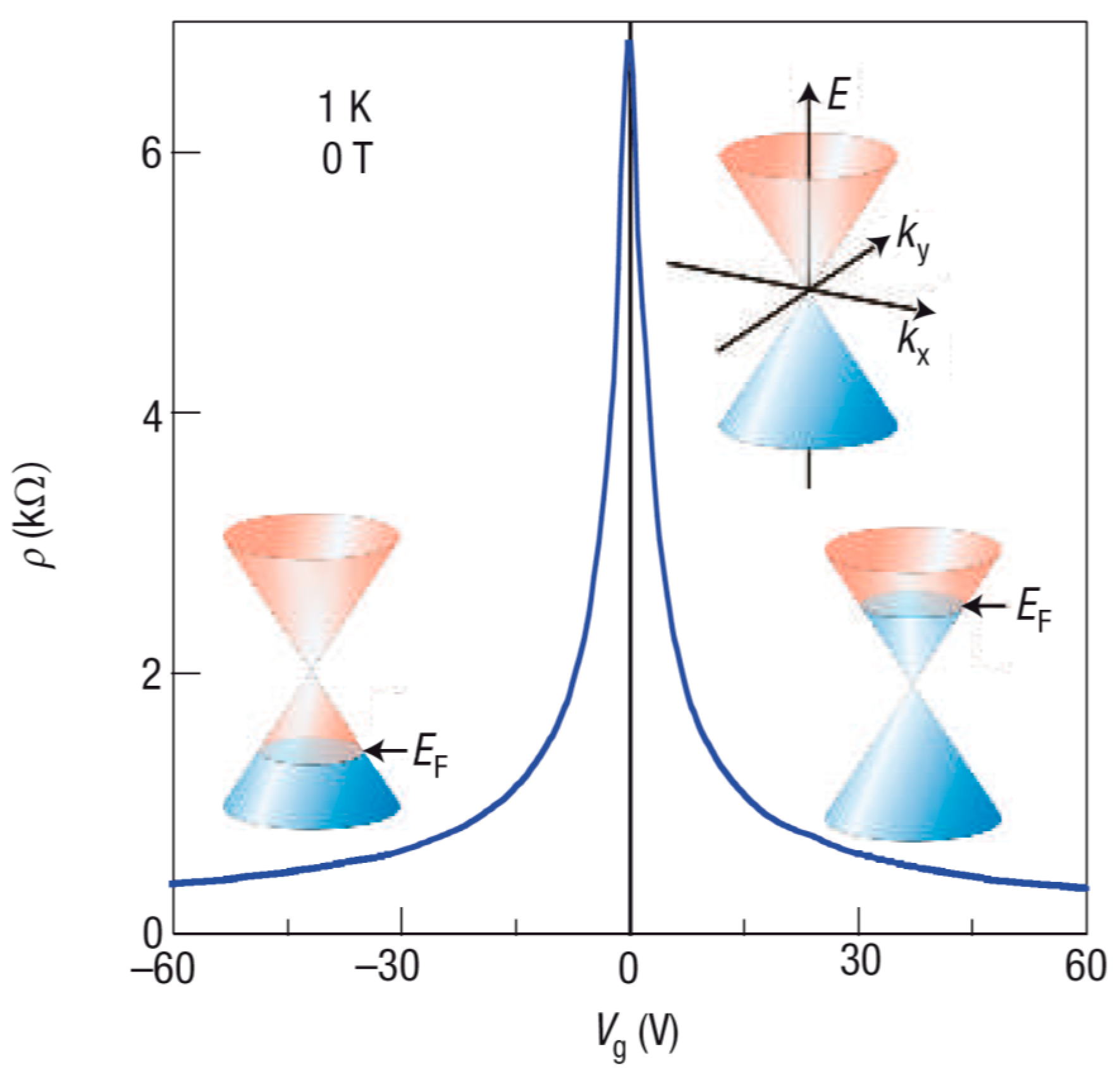 Bi-layer graphene
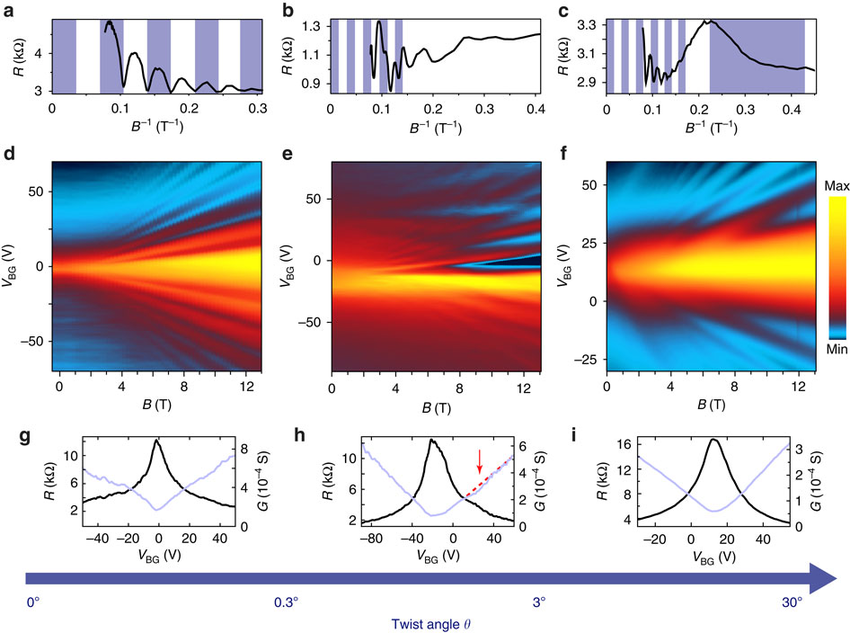 Nature Communications 5, 5742 (2014)
Twisted bi-layer graphene
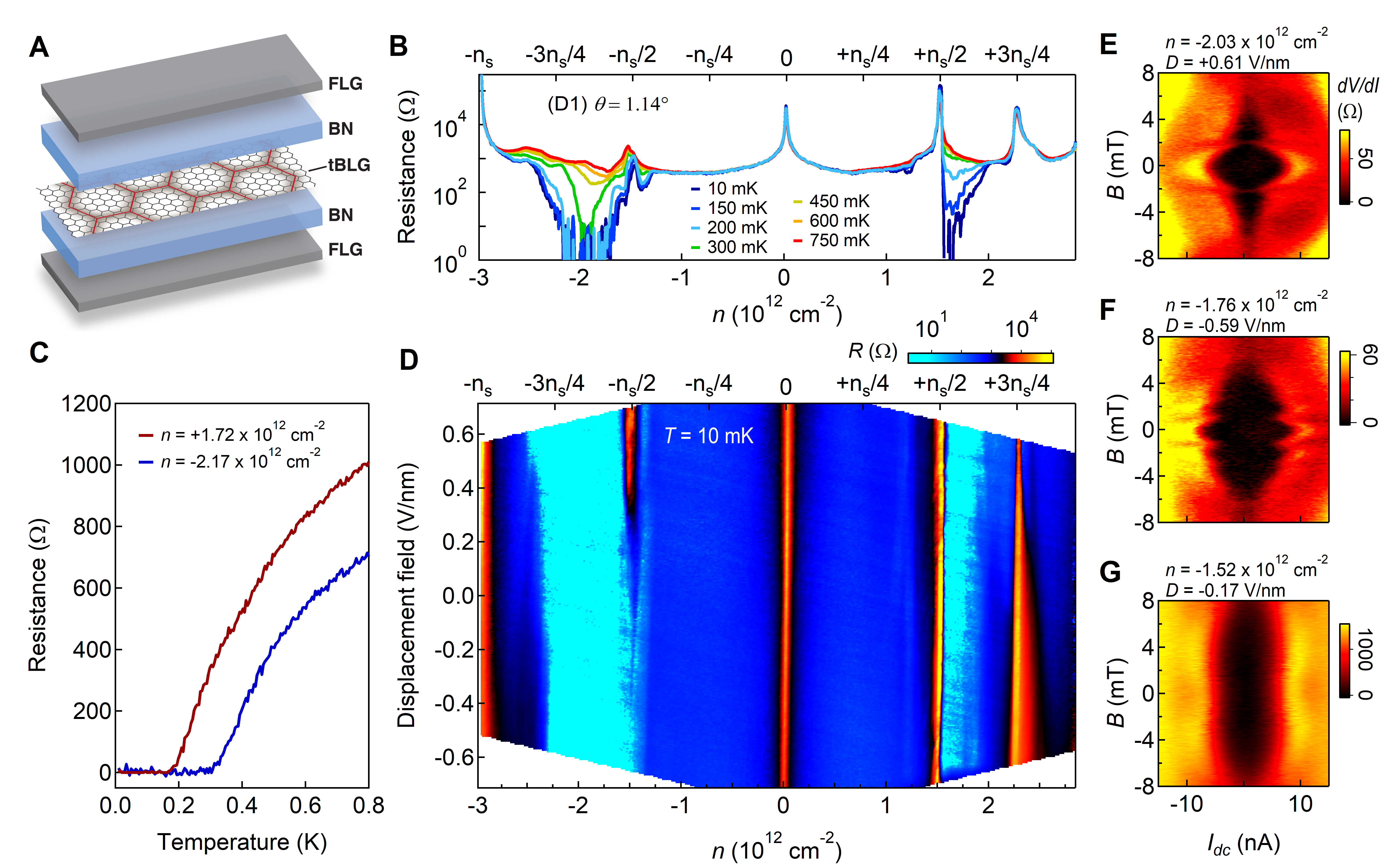 Science 363, 1059 (2019)
Twisted tri-layer graphene
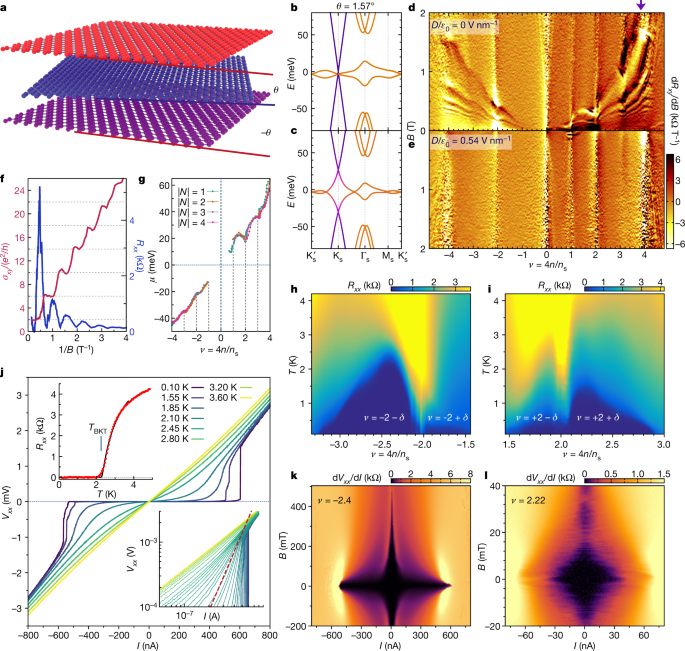 Nature 590, 249 (2021)
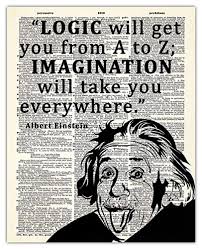